Designing Mobile Clinical Decision Support Systems: Lessons from the CLOTS Study
Nalika Ulapane1, Nilmini Wickramasinghe1, and Kate Burbury2
1 Swinburne University of Technology
2 Peter MacCallum Cancer Centre
Correspondence: nilmini.work@gmail.com or nwickramasinghe@swin.edu.au
A project funded by the Digital Health CRC (DHCRC-0055), Peter MacCallum Cancer Centre, and Swinburne University of Technology
ACIS 2022 | 4-7 December, 2022 | Melbourne
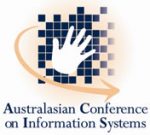 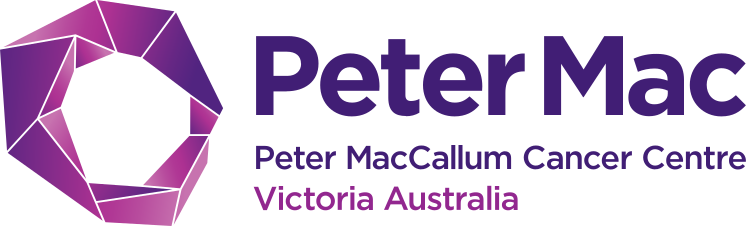 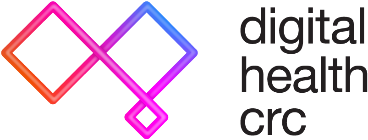 Agenda
Motivation (& Background) 
Healthcare Focus 
Our Intervention & Impact: The CLOTS App
Our Work
Current Developments 
Concluding Remarks & Future Work
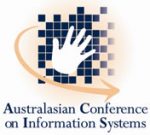 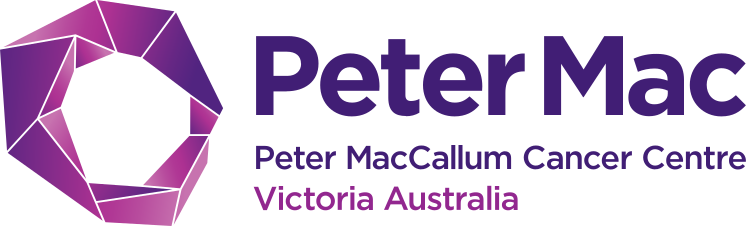 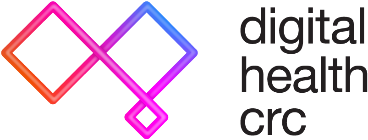 Slide 1 of 14
Motivation
Opportunities & 
Enablers
Barriers or Challenges
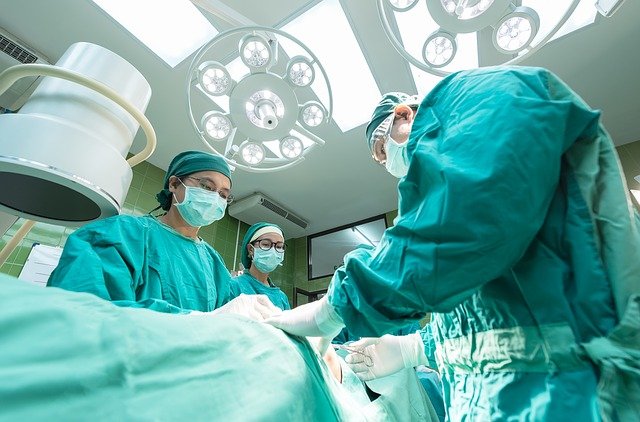 Ethics
IoT
Legislative
Policy
ML
AI
Security
Economy
Effectiveness
mHealth
eHealth
Accountability
Telehealth
Workflow
Process
Industry 4.0
Culture
Uptake
People
Healthcare 4.0
Change-Management
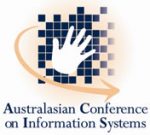 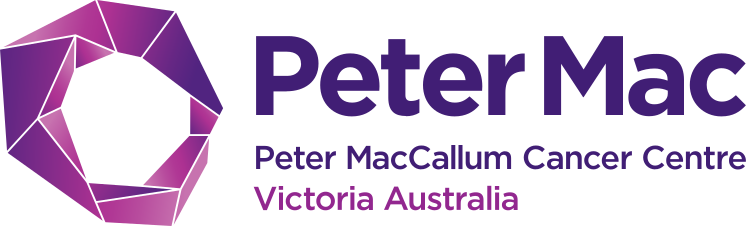 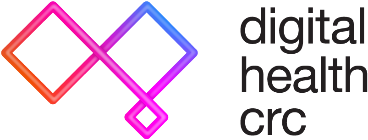 Slide 2 of 14
Research Question
Attempt to answer the question: How to design mobile CDSSs having superior fit-for-purpose?
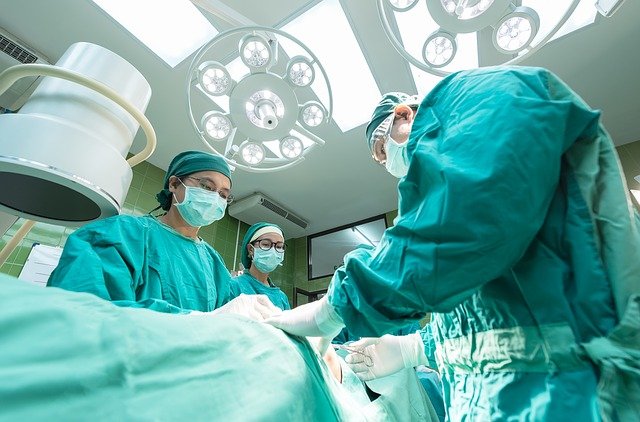 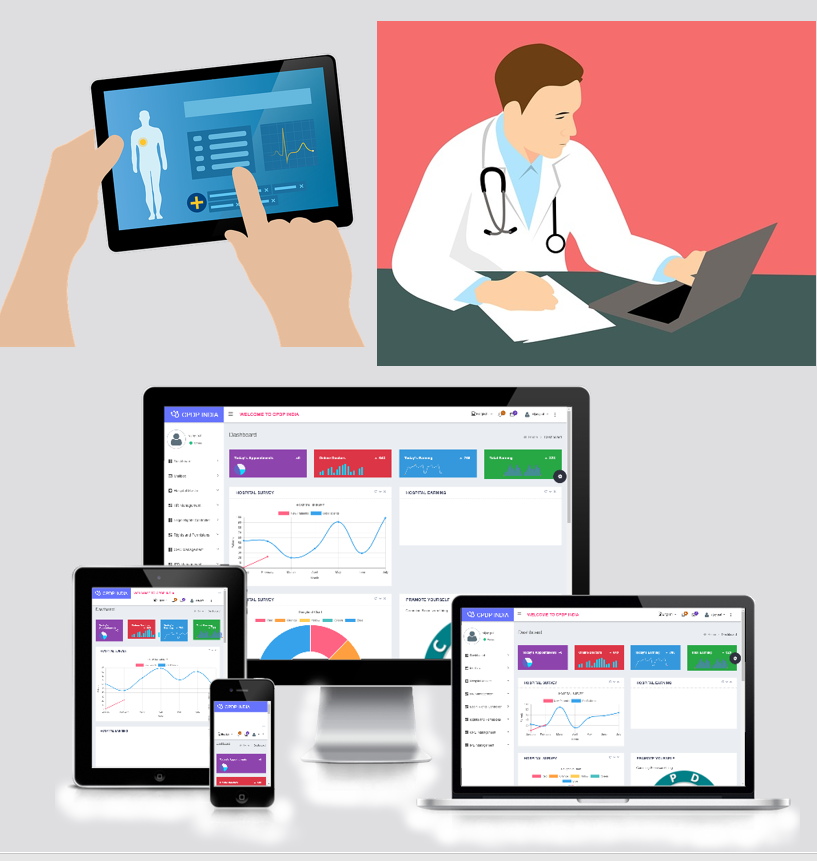 Healthcare Setting (Perioperative Patient Management, Thromboembolism-related)
Mobile Clinical Decision Support Systems (CDSSs)
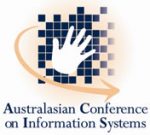 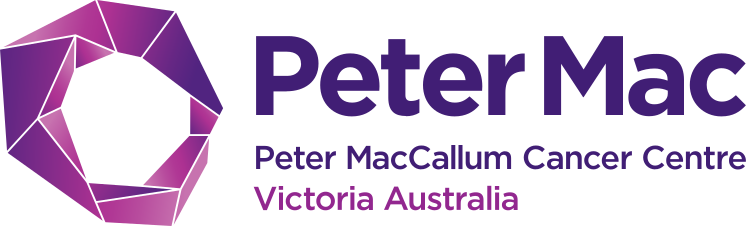 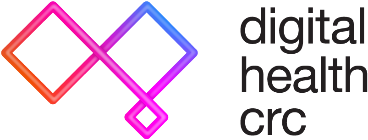 Slide 3 of 14
Theoretical Grounding
- Decision Making (Simon, 1997) - Clinical Decision Making (Edwards, et., al., 2004)
Decision Making & 
Clinical Decision Making
- Inquiring Systems (Churchman, 1971)- Decision Support Systems (Churchman, 1971)- Clinical Decision Support Systems (Wasylewicz, et., al., 2019)- Intelligent Clinical Decision Support Systems (Ciolko, et., al., 2010)
Decision Support Systems & CDSSs
- Critical issues in mobile CDSSs (Ulapane & Wickramasinghe, 2021)
Issues with mobile CDSSs
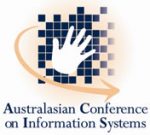 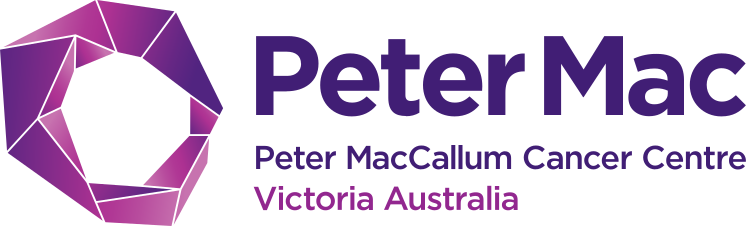 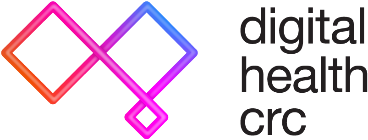 Slide 4 of 14
Healthcare Focus (Background)
Thromboembolism is the formation of blood clots in veins located deep inside the body
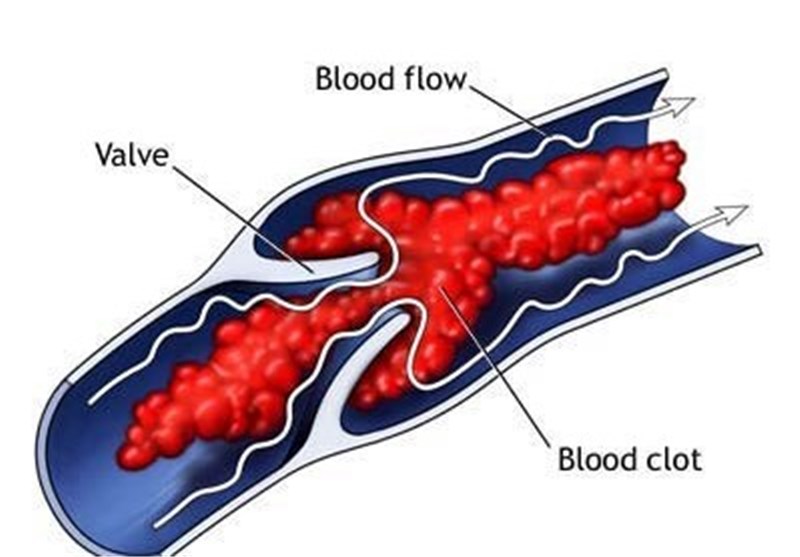 2–13 in every 1000 elective surgical admissions in Australia develop a symptomatic postoperative venous thromboembolism (VTE) (Chahal, et. al., 2020)
Results in a 10% case fatality rate (Chahal, et. al., 2020)
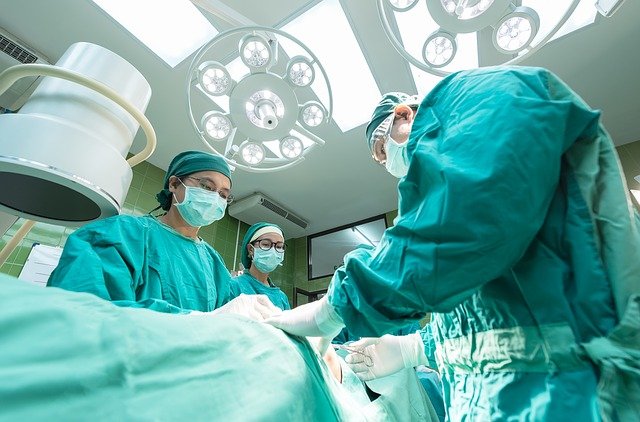 This Photo by Unknown Author is licensed under CC BY
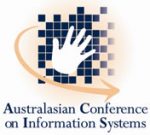 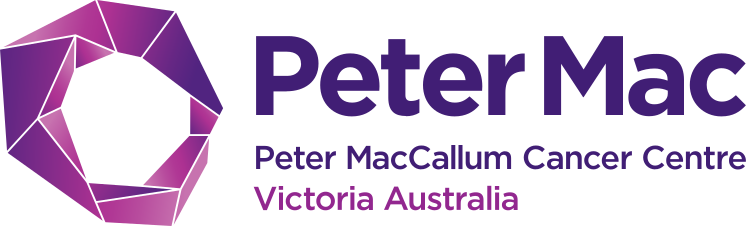 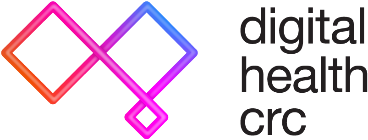 Slide 5 of 14
Our Intervention & Impact: The CLOTS App
CLOTS App: A point of care decision support tool for clinicians surrounding perioperative patient management
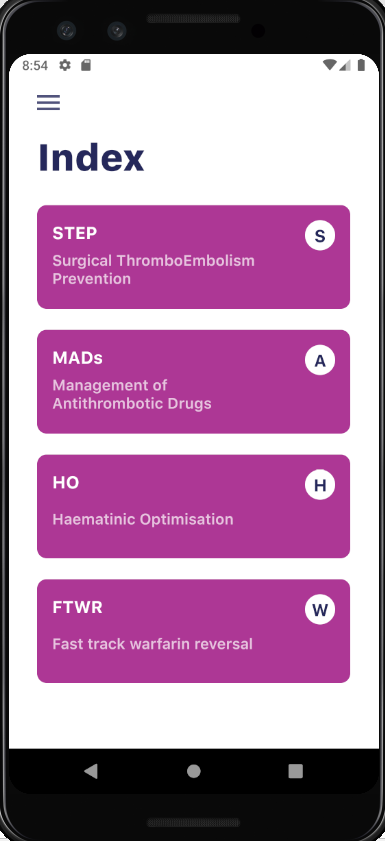 Surgical Thromboembolism Risk Calculator
Haematinic Optimization
Fast Track Warfarin Reversal
Antithrombotic Drug Management
Impact: Has influenced a 79% or relative risk reduction in VTE events in a leading Australian Cancer hospital (Chahal, et. al., 2020)
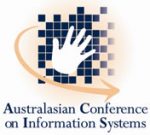 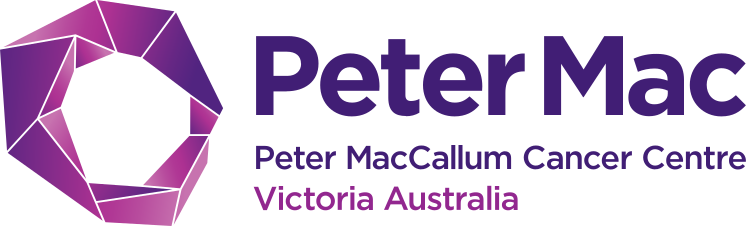 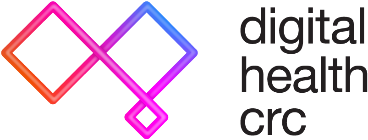 Slide 6 of 14
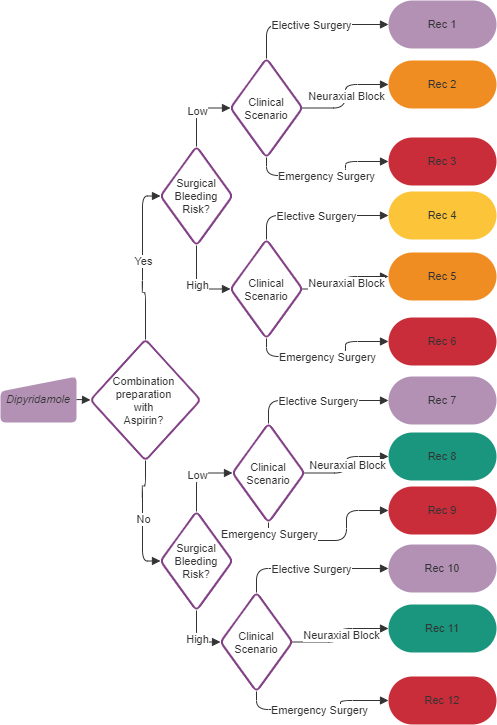 Our Intervention: The CLOTS App
CLOTS App: Operates based on decision flowcharts
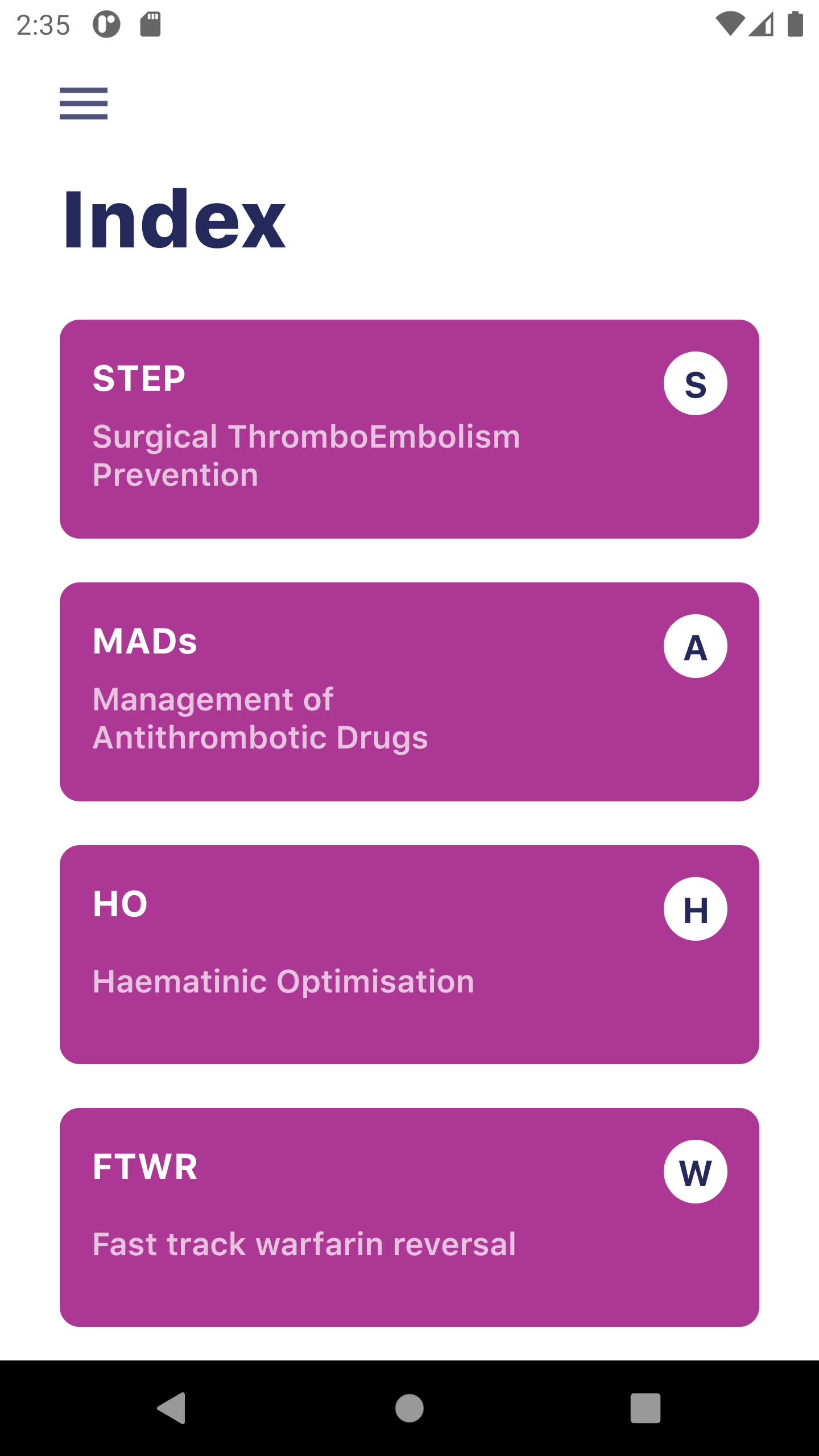 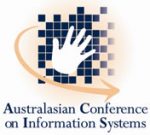 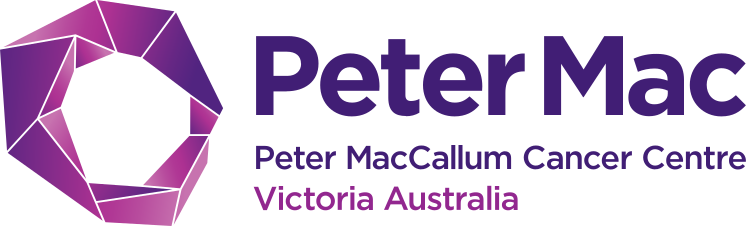 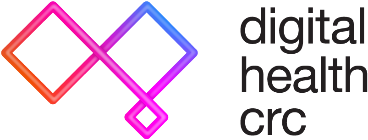 Slide 7 of 14
Our Workflow
Codesign Phase 1:
Commercialization Phase:
Knowledge from Literature
Clinicians’ Perspectives
Software redevelopment
Scalable 
Expandable 
Interoperable 
Standardize 
TGA Approval
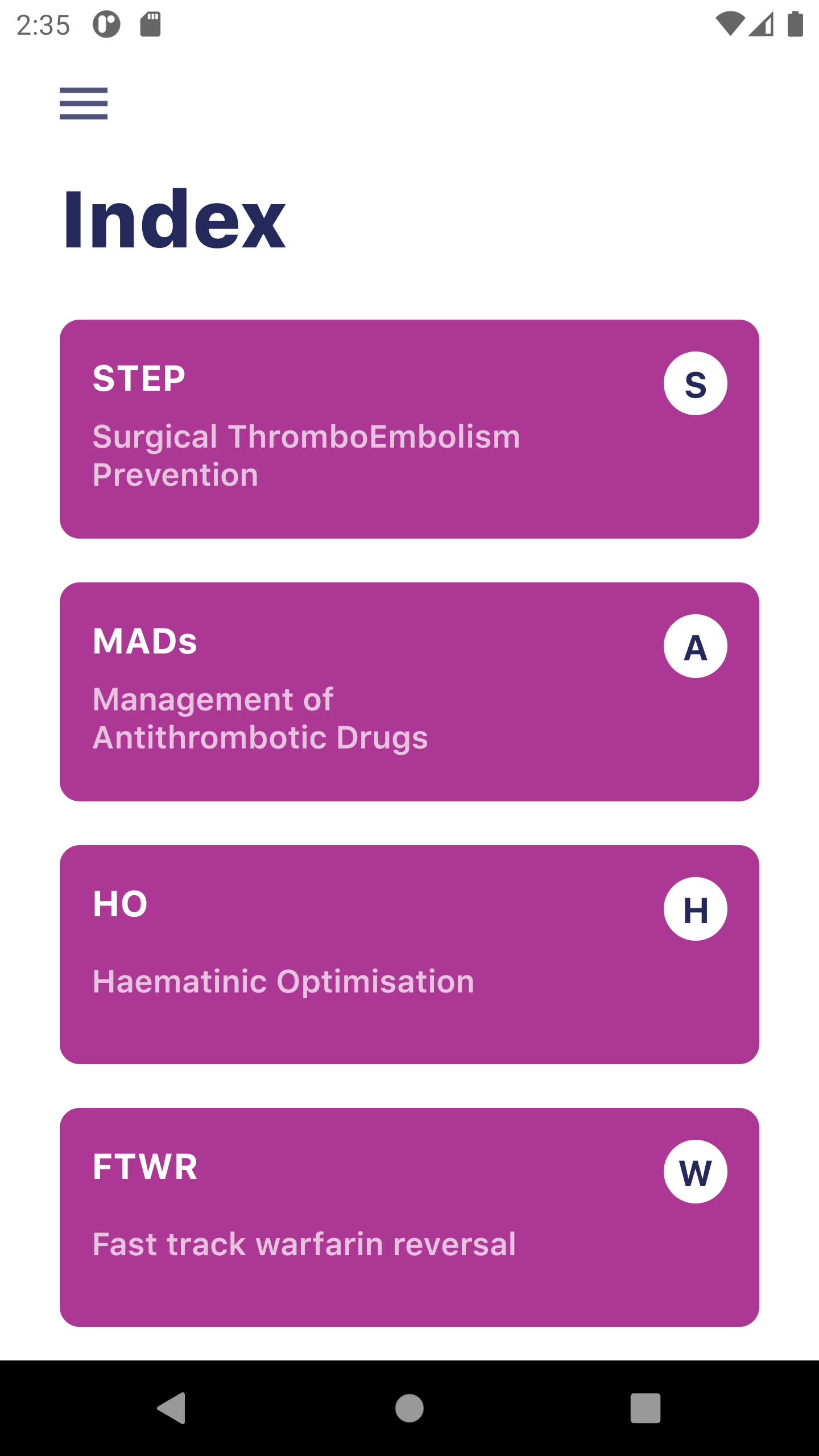 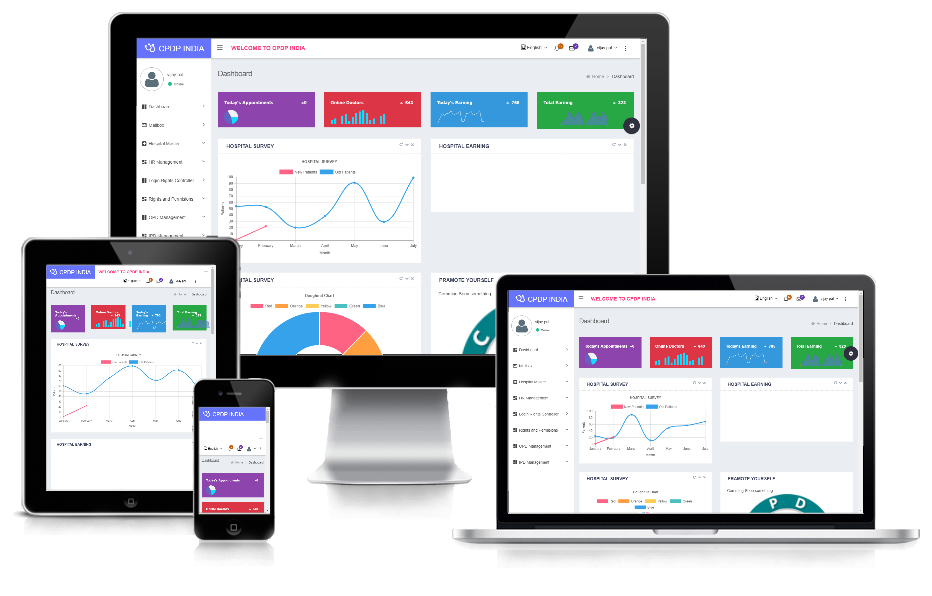 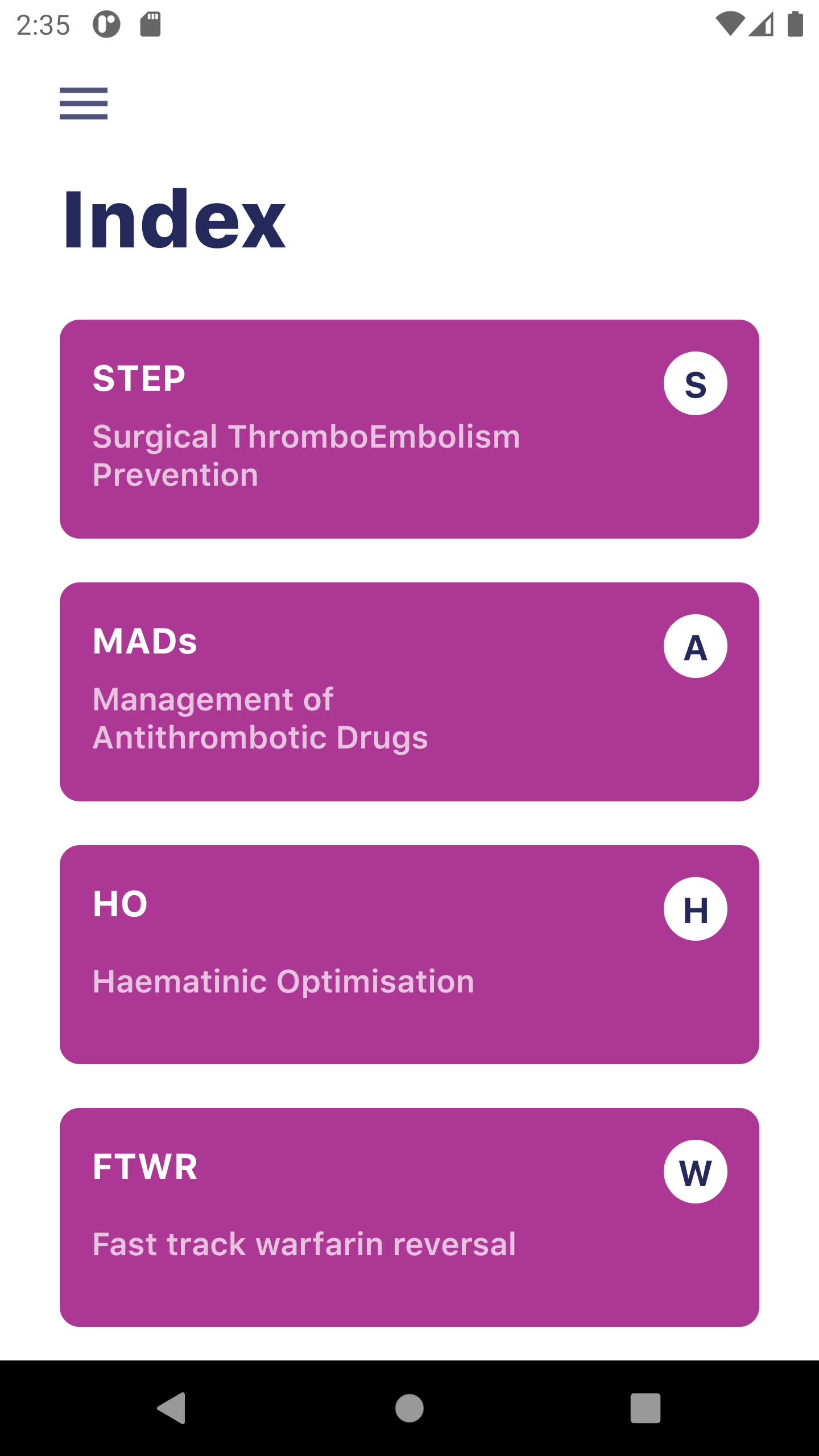 CLOTS App Version 1
Point of Care CDSS
No Back End
CLOTS App Version 2
Point of Care CDSS Plus
Back End and Analytics
Present
2022 Oct
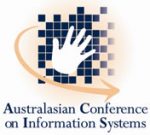 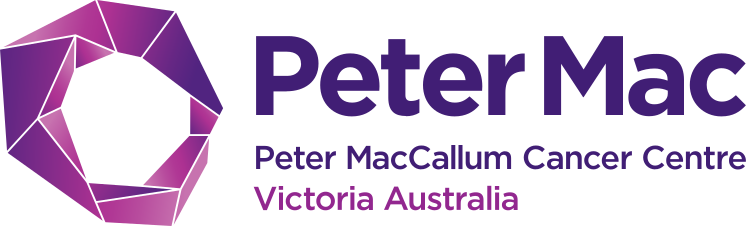 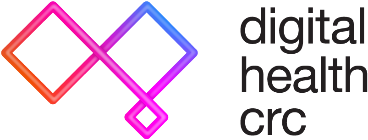 Timeline
Start of project
2020 Jan
Slide 8 of 14
The CLOTS App
The redesigned CLOTS App
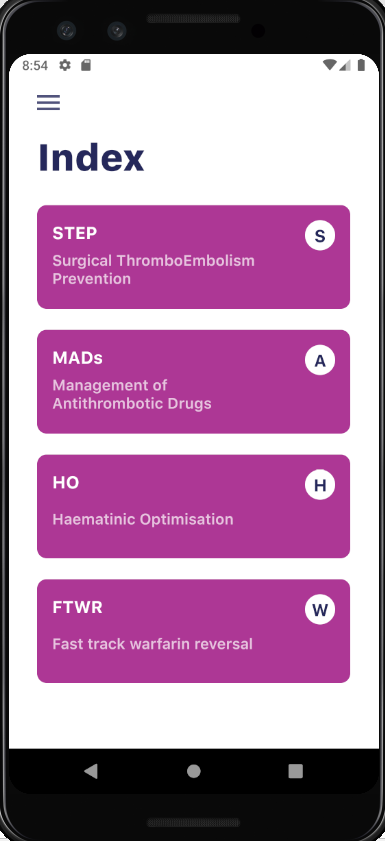 Video Demo:  https://dit.swin.edu.au/clotsapp/CLOTS_demo.mp4
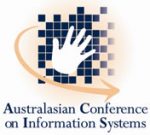 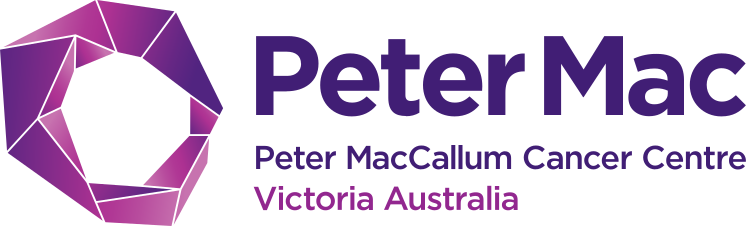 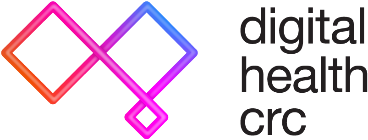 Slide 9 of 14
Dashboard Analytics from CLOTS
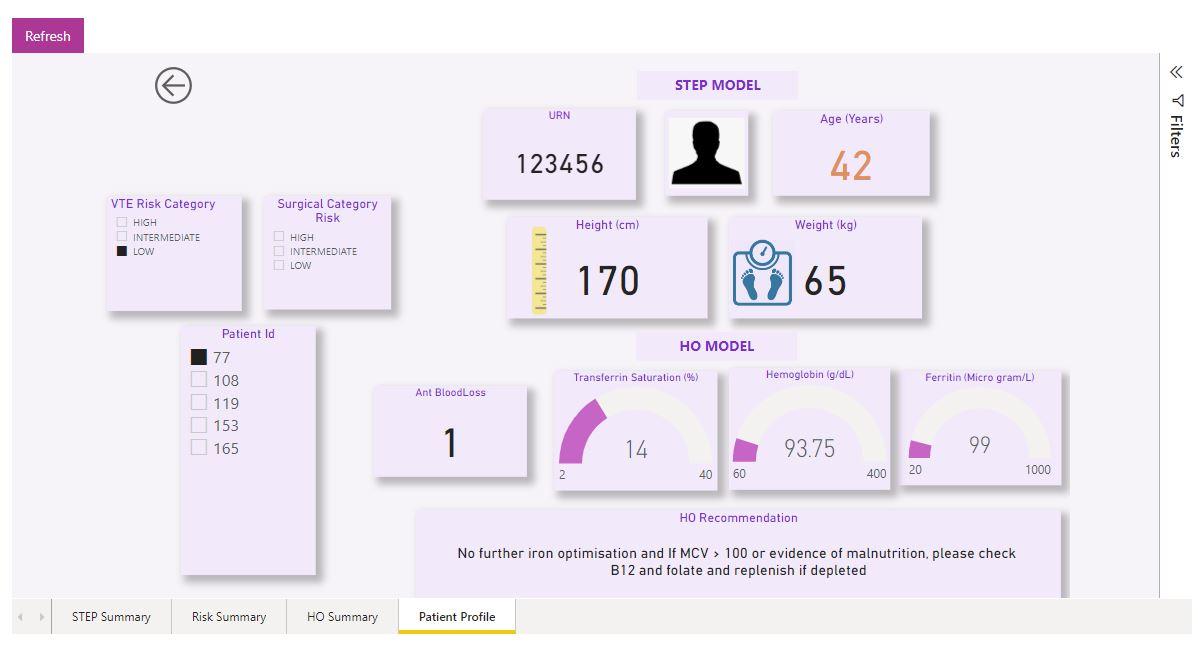 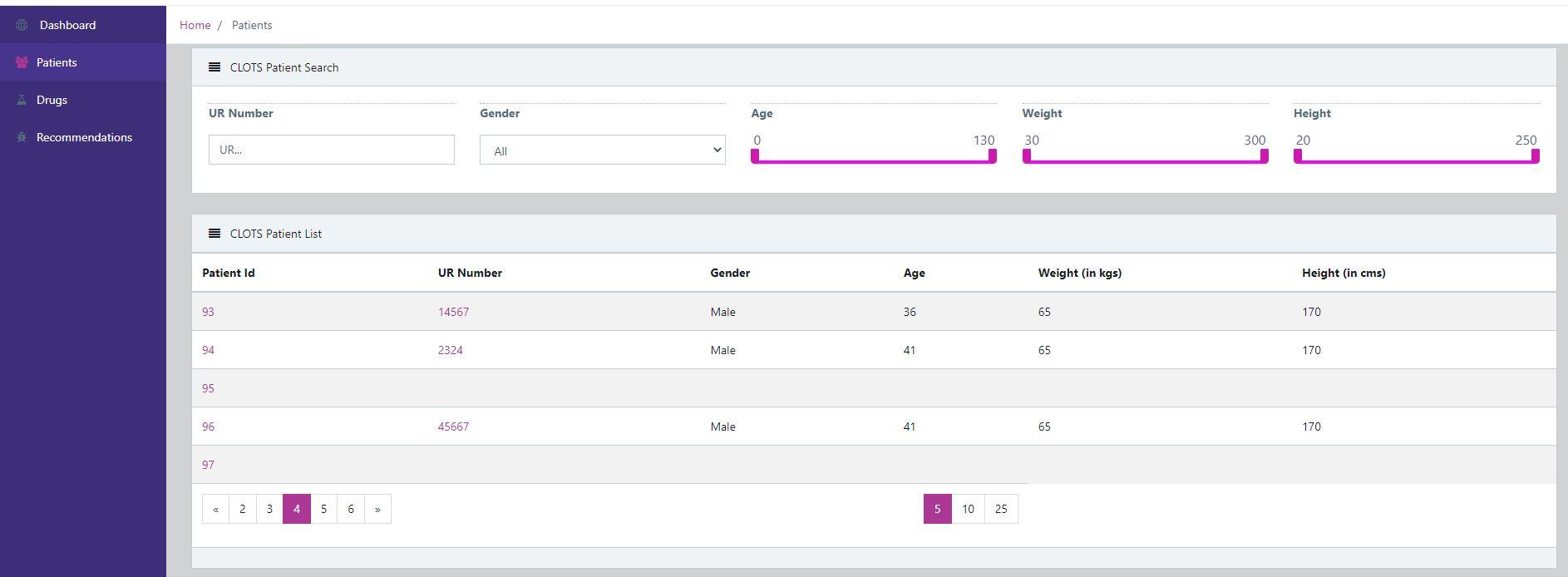 Analytics Display Dashboard
Individual Patient Profile
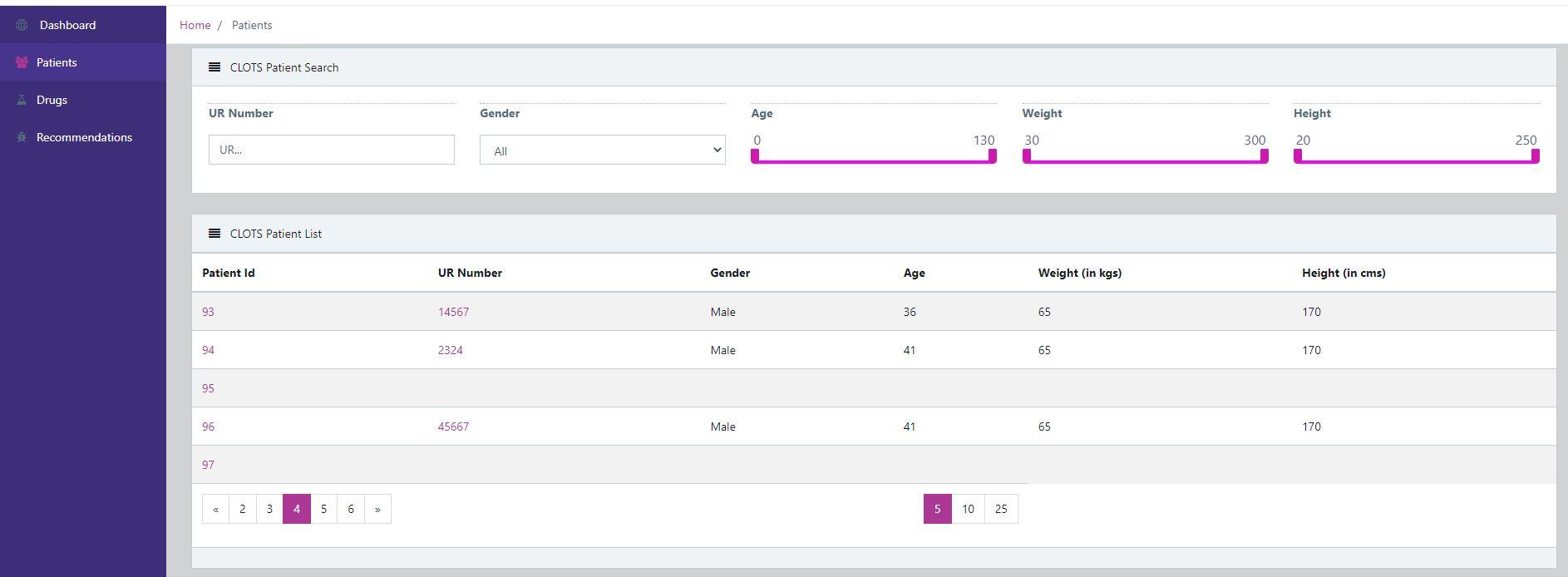 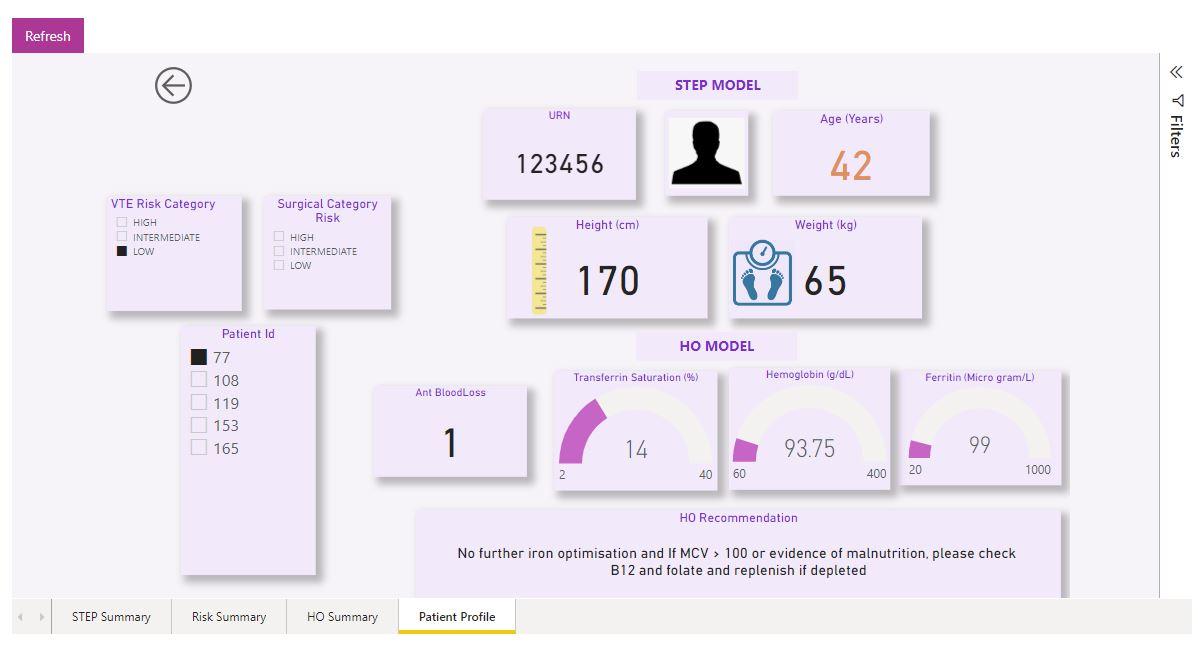 Patient Register
Individual Patient Profile
Patient Register
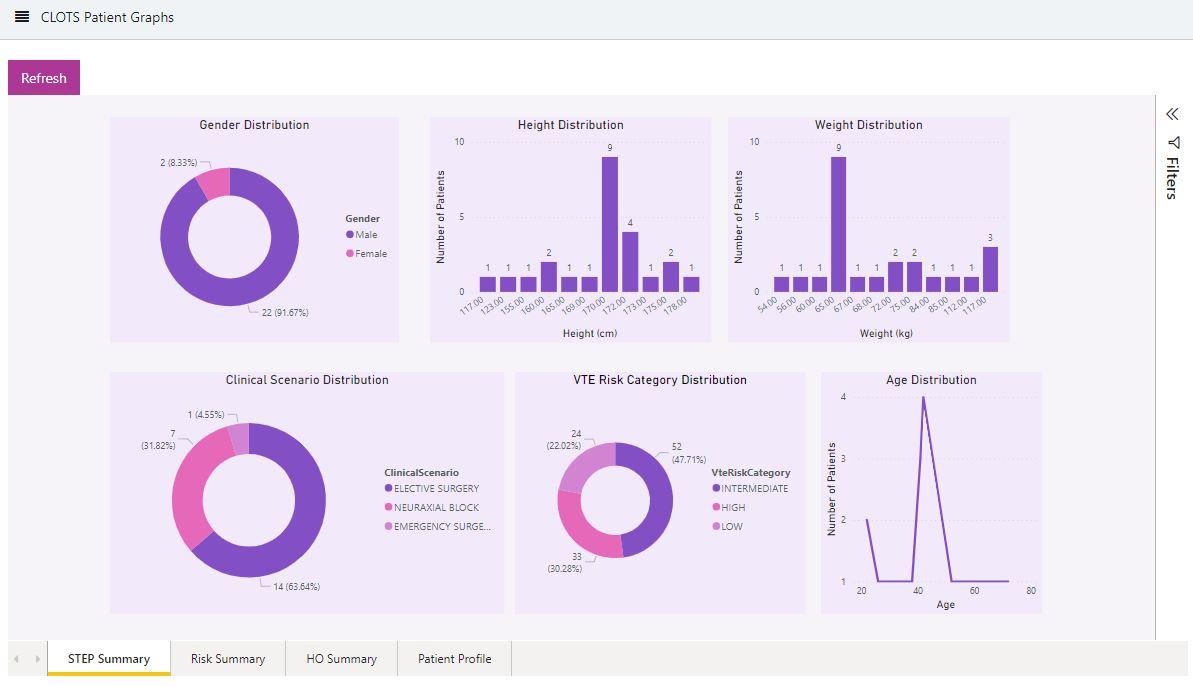 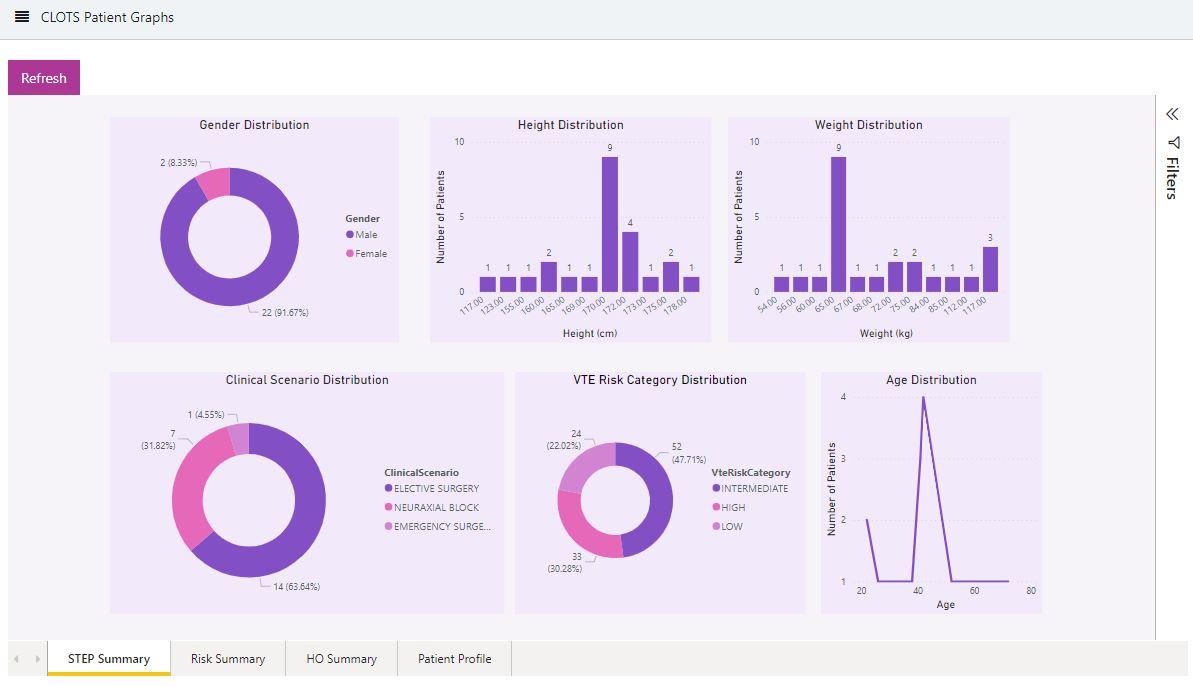 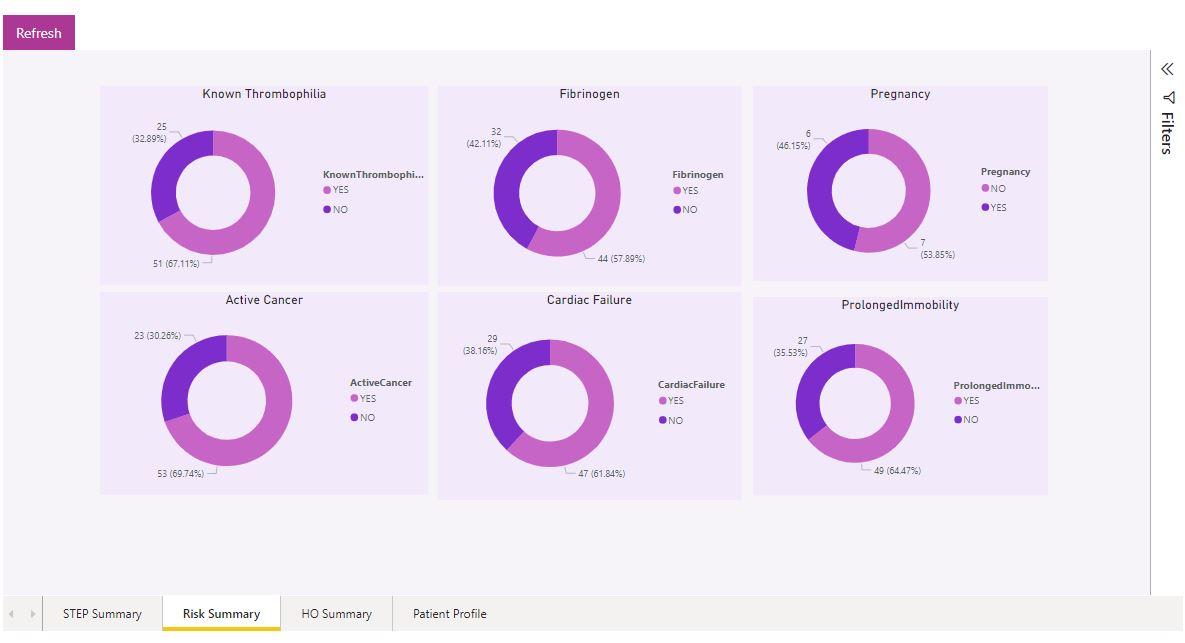 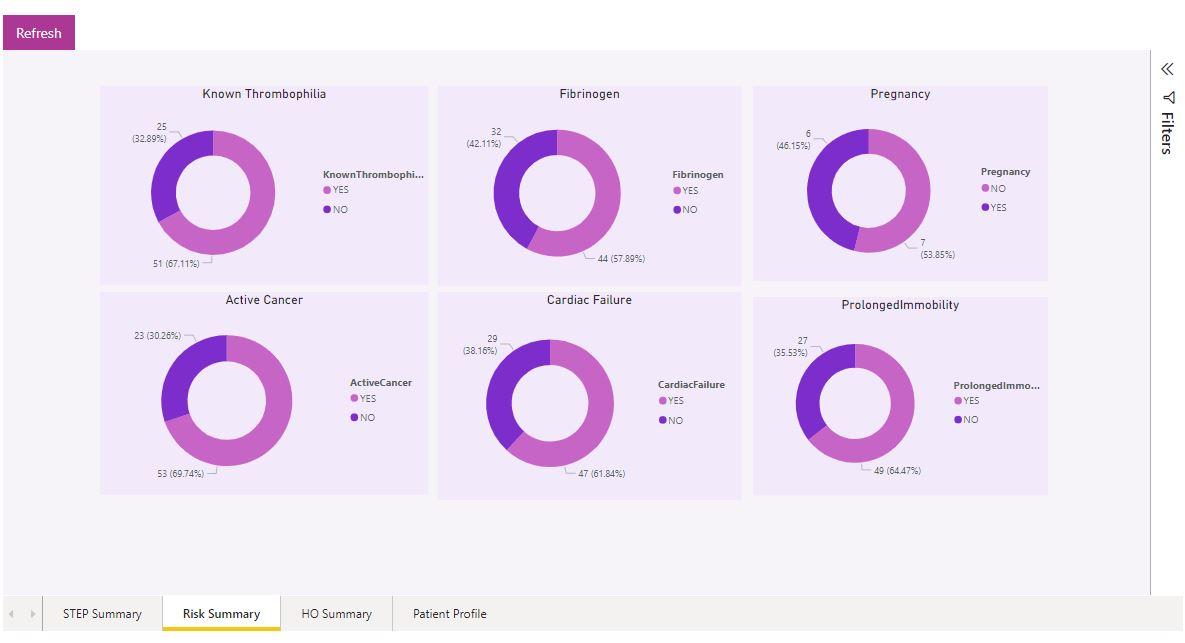 Cohort Analytics
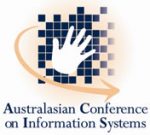 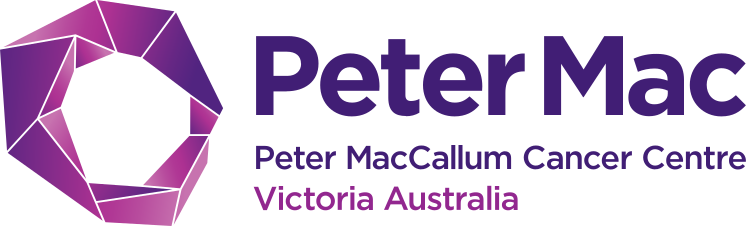 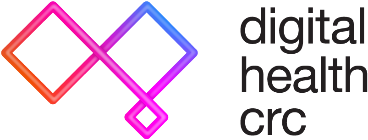 Cohort Analytics
Slide 10 of 14
Results from Post User-Testing
Clinicians Perspectives on Features of CLOTS App
Method of Assessment
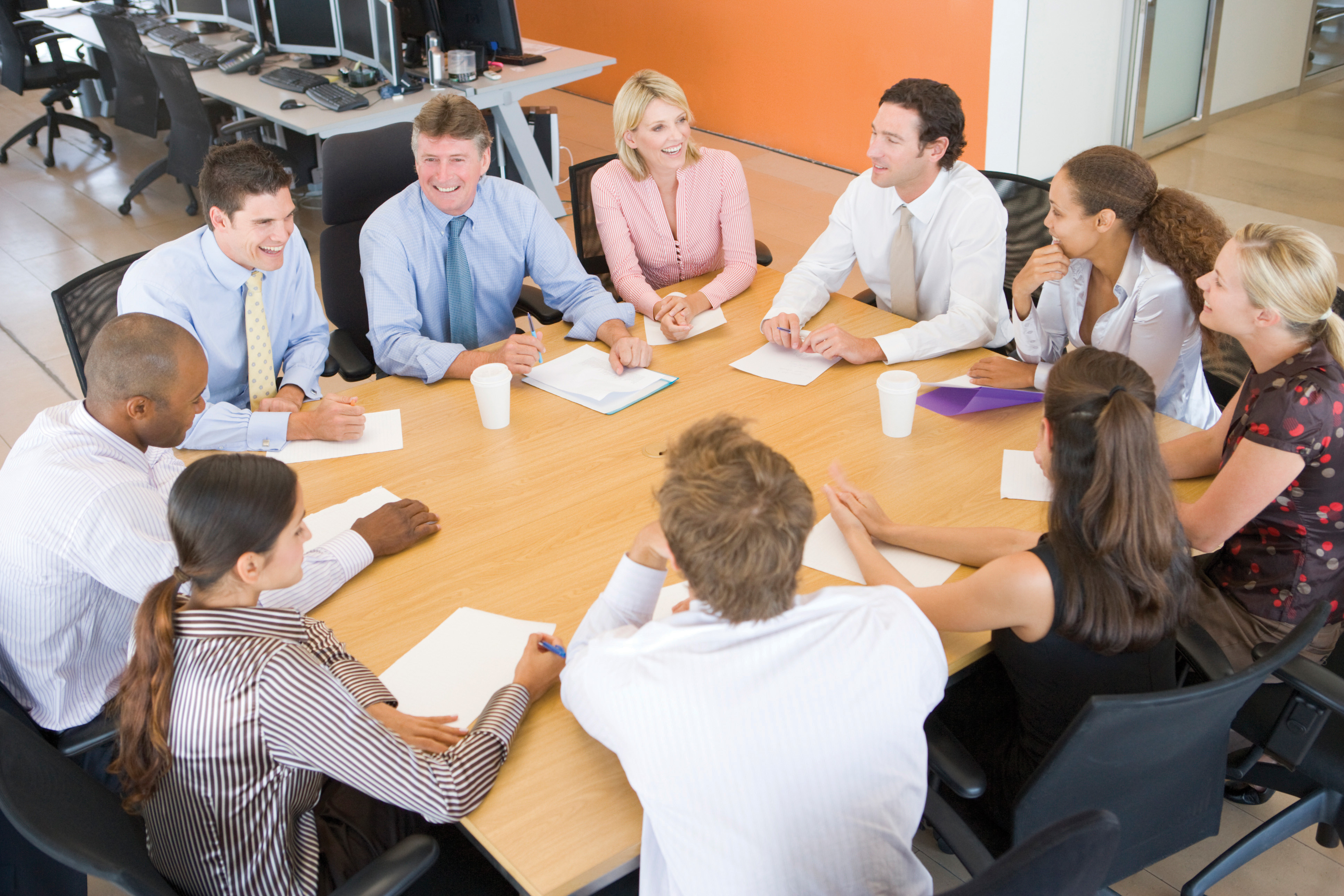 - Multiple focus groups, interviews, and surveys
- Theoretical grounding for assessment: Theories of Task Technology Fit and Fit-Viability
- Number of participants: 12
- Participants include: Haematologists, Anaesthetists, Nurses, and Junior Doctors
This Photo by Unknown Author is licensed under CC BY-SA-NC
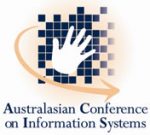 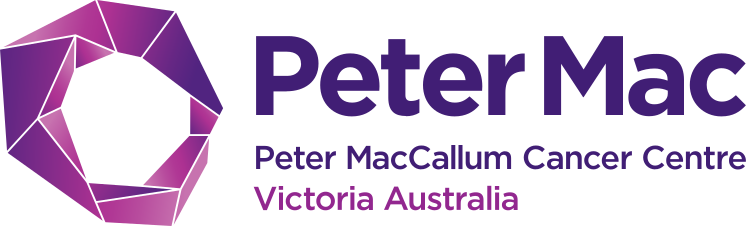 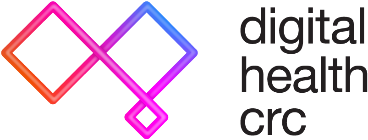 Slide 11 of 14
Results from Post User-Testing
Clinicians Perspectives on Features of CLOTS App
Clinicians’ Task Characteristics
- Frequency of use varies among users (almost never to a several times a week)
- Senior and Junior clinicians tend to use it differently
- Purpose of use, helps to refresh memory, as well as an educational tool
Clinicians’ Satisfaction on Technology Characteristics
- Consensus (100% of participants) for users being satisfied 
- Some concern (~10% of participants) about Data accuracy and Data currency (i.e., how up to date the data is) 
- Junior clinicians would like more references to be cited within the App
Impact on Clinicians’ Performance 
- Consensus (100% of participants) on CLOTS having a significant Impact on performance (patient outcomes, ease of task, accuracy of task, saving time)
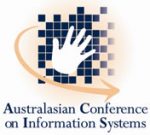 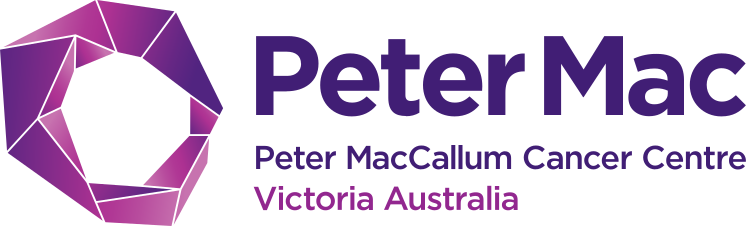 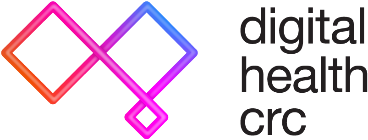 Slide 12 of 14
Discussion
Implications to Theory
- Sets foundation for a rubric to guide the design, development, and assessment of mobile CDSSs
Implications to Practice
- Develops and validates a mobile CDSS to assist in perioperative patient management
Limitations & Challenges
- A project conducted during the COVID-19 pandemic 
- Recruiting participants, finding time has been challenging
Lessons & Reflections
- Interoperability with existing hospital systems can be somewhat challenging
- Policy and strategy relating to software integration and access to data whilst enhancing security might need rethinking
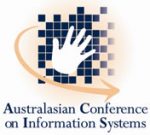 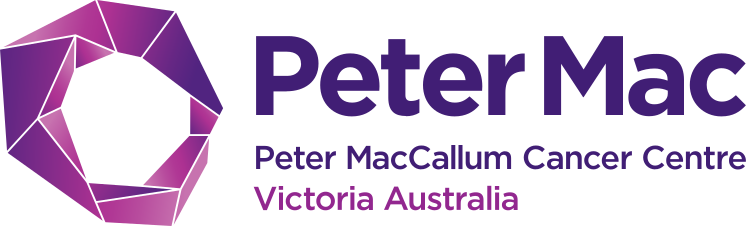 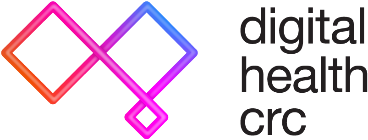 Slide 13 of 14
Concluding Remarks
- A mobile CDSS prototype has been built, tested and validated
- Digital health solutions require commercialization to be beneficial to the public
- Currently working with a tech company regarding commercialization
- A commercialization pipeline that has been suggested for CLOTS:
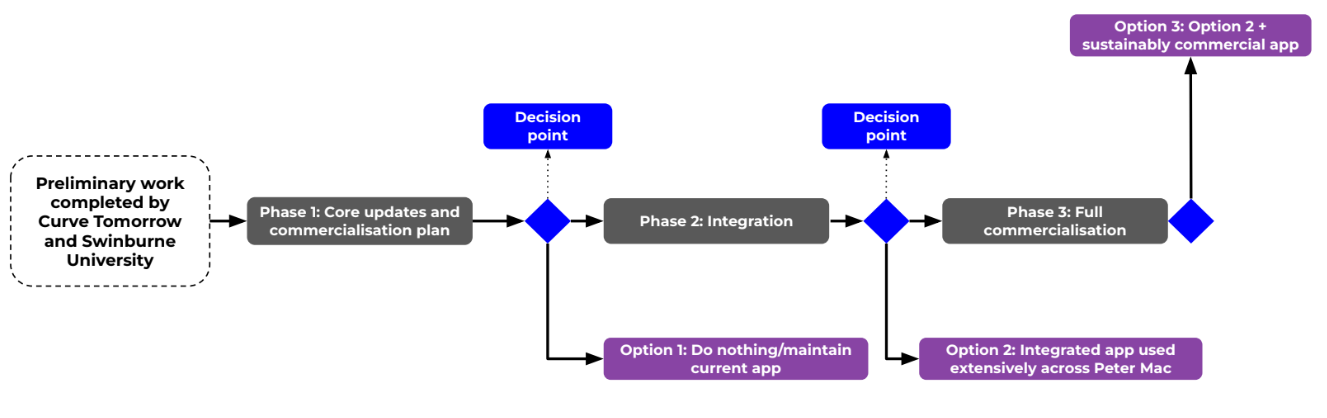 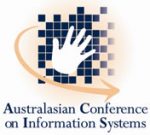 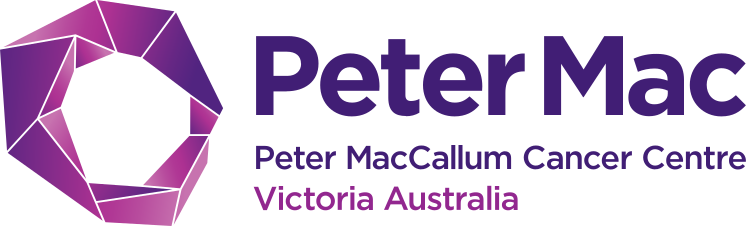 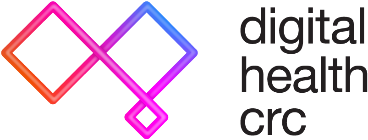 Slide 14 of 14
Designing Mobile Clinical Decision Support Systems: Lessons from the CLOTS Study
Nalika Ulapane1, Nilmini Wickramasinghe1, and Kate Burbury2
Acknowledgment: An outcome from the DHCRC-055 project funded by the Digital Health CRC Limited, the Peter MacCallum Cancer Centre, and the Swinburne University of Technology, Australia. Digital Health CRC Limited is funded under the Commonwealth Government’s Cooperative Research Centres Program.
1 Swinburne University of Technology
2 Peter MacCallum Cancer Centre
Correspondence: nilmini.work@gmail.com or nwickramasinghe@swin.edu.au
Thank You
ACIS 2022 | 4-7 December, 2022 | Melbourne
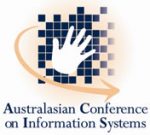 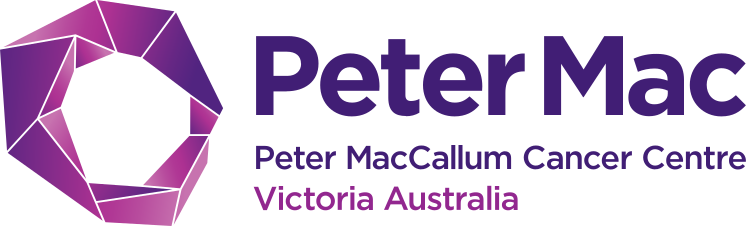 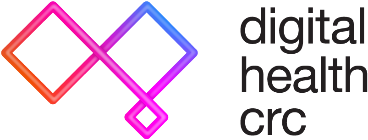